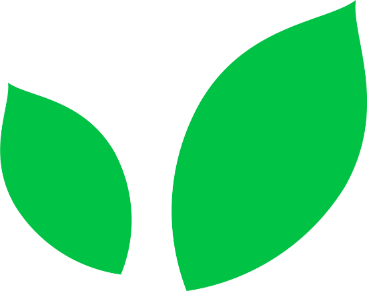 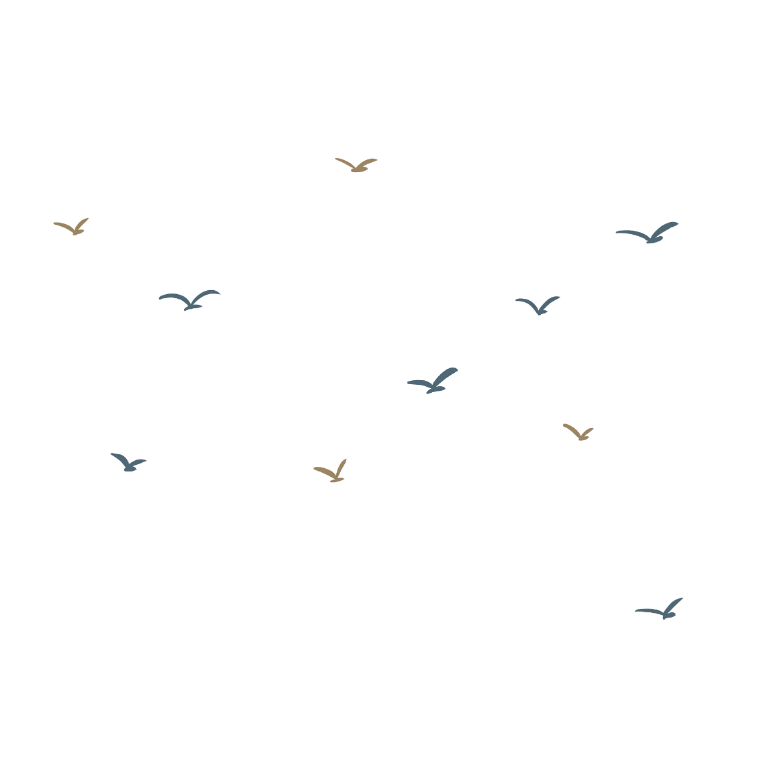 语文精品课件
登鹳雀楼
二年级上册 人教版
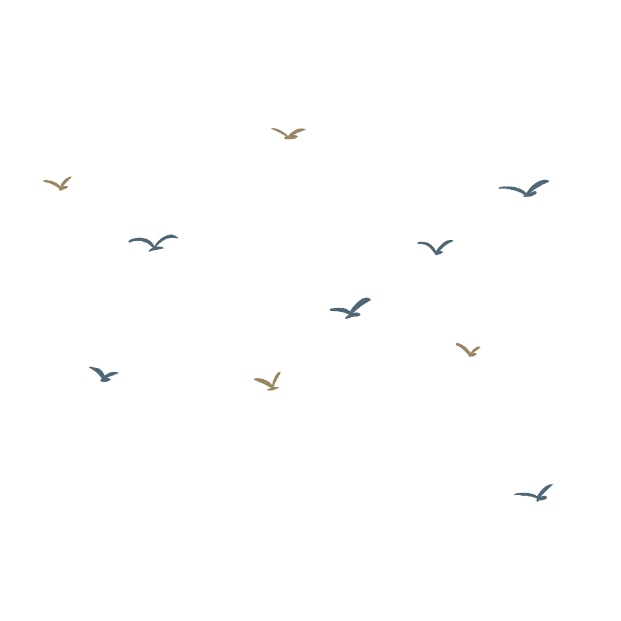 诗歌导入
鹳雀楼
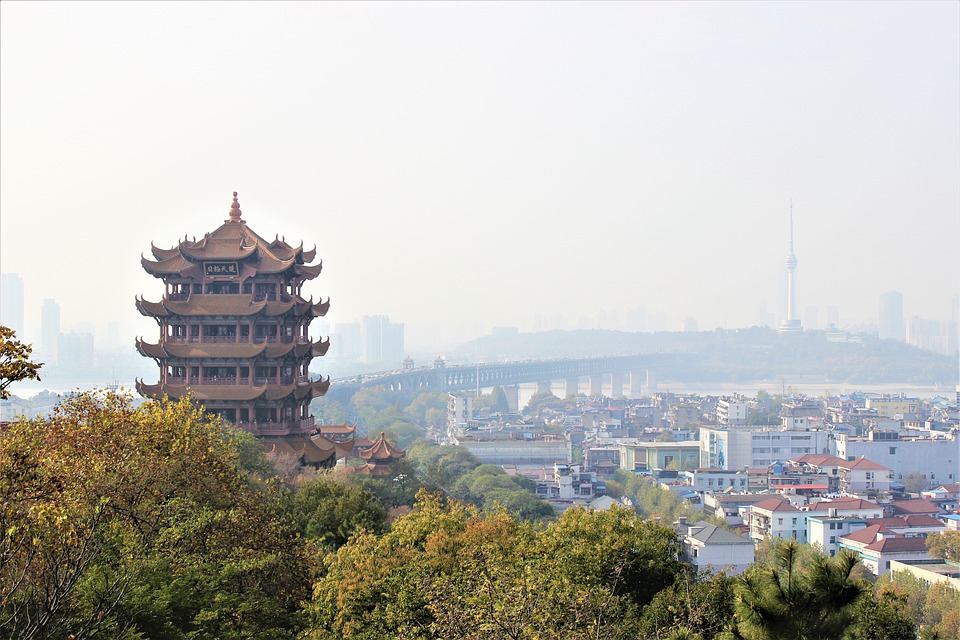 旧址在山西省的永济县。因为经常有一种形状像鹤的鹳鸟停留在上面，所以叫做鹳雀楼。楼一共三层，在楼上可以望见雄伟的中条山和浩浩荡荡的黄河，是当地的名胜。唐代有位著名的诗人叫做王之涣，他登上这座鹳雀楼后感慨万分，写下了千古传诵的诗章：
《登鹳雀楼》
作者介绍
王之涣，字季凌，生于668年，卒于742年，王之涣少有侠气，去官之后，漫游黄河南北，强自克制，功于文学，十年后名声大振。在李白、杜甫还不出的时候，王之涣、王昌龄、高适已经名躁一时。
　　王之涣存世诗现在只有六首，他的作品，以边塞诗见长，诗境广阔，激人奋进。
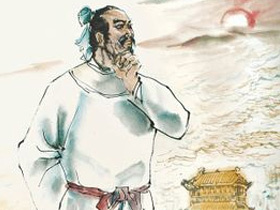 诗歌范读
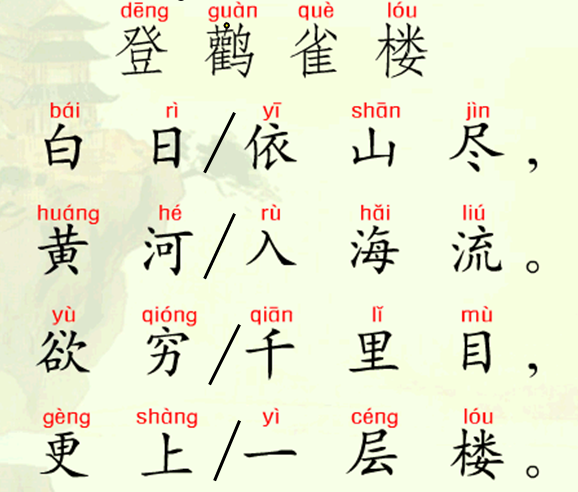 字词积累
白日：傍晚的太阳。
依：靠着，倚靠着。
尽：尽头，完了。
欲：想要。
穷：穷尽，全部。
千里目：目千里，看到千里之外。
字词积累
dēng
拼音
→    癶+豆
登
生字
结构
上下结构
字义
(人)由低处到高处(多指步行)。
组词
登山   登陆    登高
拼音
生字
结构
字义
组词
字词积累
guàn
鹳
左右结构
像白鹤，嘴长直，顶不红。
白鹳   鹳雀
拼音
生字
结构
字义
组词
字词积累
què
→小+隹(“隹”指短尾的鸟。)
雀
上下结构
体形较小的鸟类。
麻雀   山雀  孔雀
拼音
生字
结构
字义
组词
字词积累
yī
→亻+衣    (人要依靠衣服遮羞取暖)
依
左右结构
靠着。
依靠   依照
字词积累
注意生字的每一笔在田字格里的位置。
入
雀
依
楼
目
更
穷
欲
诗歌讲解
登上鹳雀楼，诗人看到了什么?
远处： 
太阳              。
楼下 ： 
黄河              。
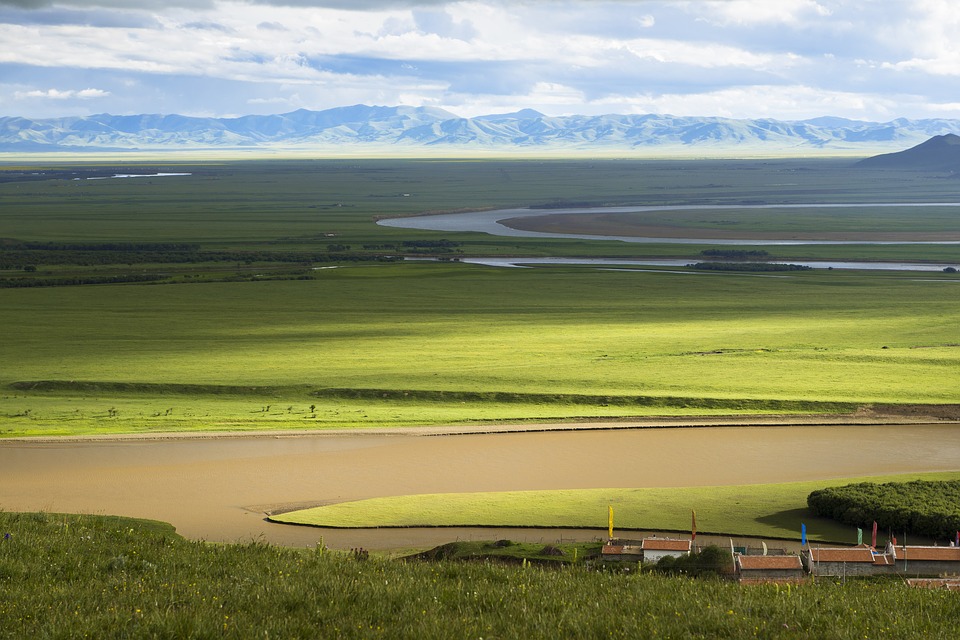 诗歌讲解
白       日       依       山       尽，
中条山
傍晚的太阳
靠着
落下去了
黄       河       入       海       流。
调整顺序——“入海流”就是“流入海”。
滔滔黄河水
滚滚流入大海
诗歌讲解
添加变通顺
欲       穷       千      里       目，
想要看到千里之外的全部景色
想要
全部
看到
更       上       一       层       楼。
调整顺序——“千里 目”就是“目千里”。
就要
再登上一层楼
朗读诗歌
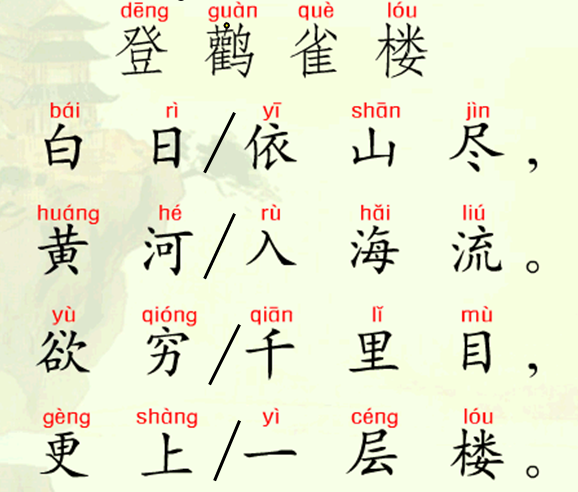 诗歌总结
站得高，看得远。
高瞻远瞩
不断学习，与时俱进。
海纳百川，有容乃大。
坐井观天
鼠目寸光
作业布置
1、背诵古诗；
2、书写本课生字一字一词，听写。
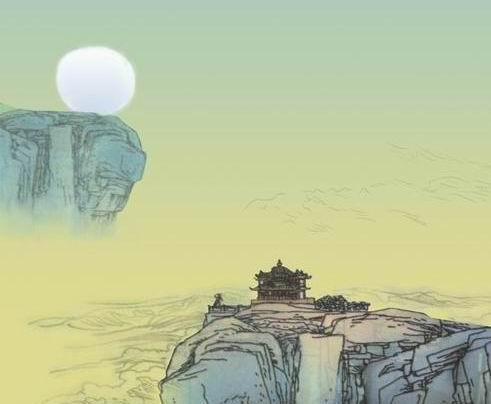 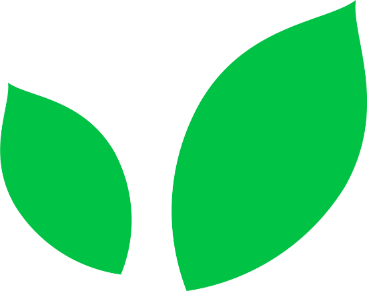 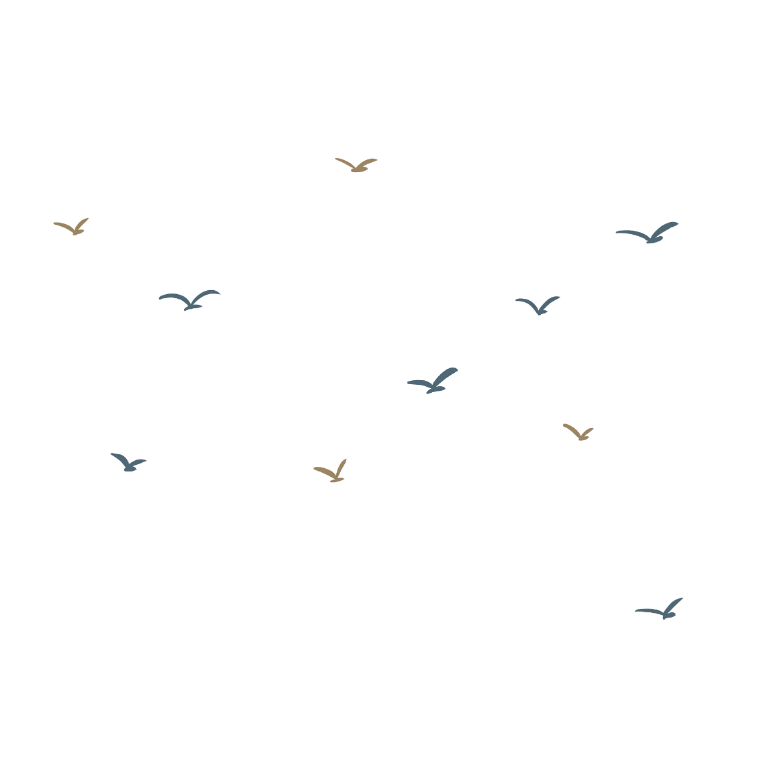 语文精品课件
谢谢观看
二年级上册 人教版
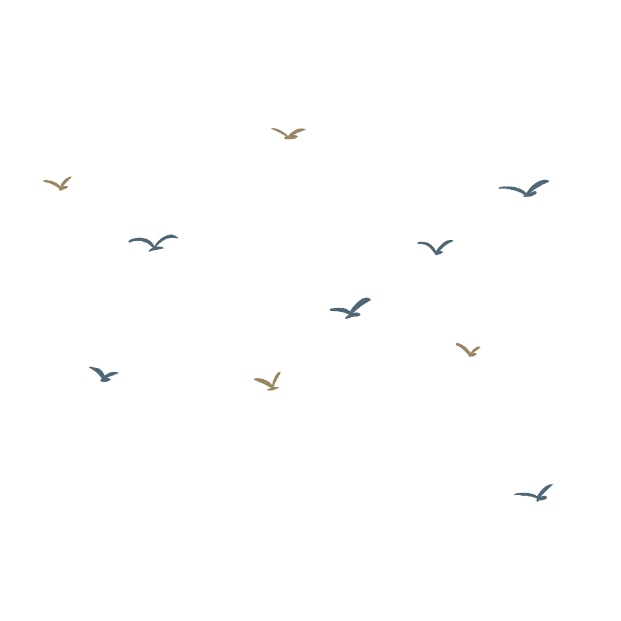